EAL Nexus Resource
© Bell Educational Trust 2020
This resource was originally developed by Alison Fisher and has been adapted by EAL Nexus.
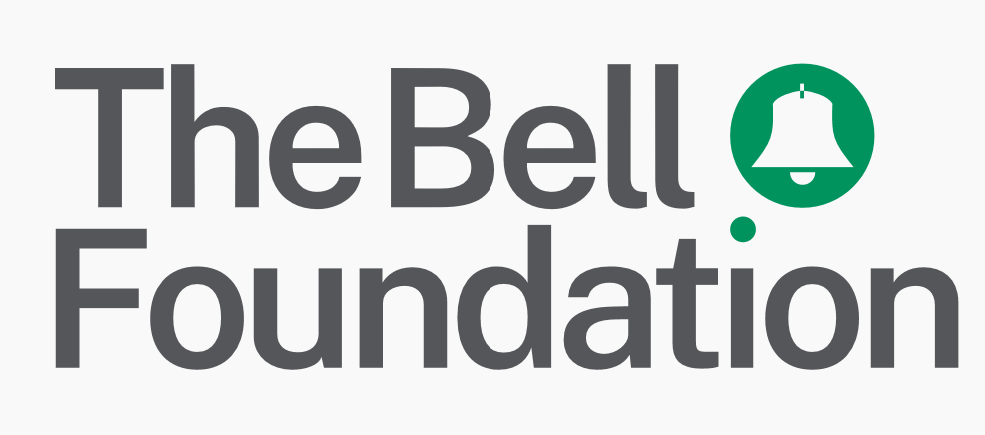 Plant and animal cells: card sort games
First match the six diagram cards to the pink vocabulary cards
Then match the green functions cards
Practise the language as you go. You’ll need it later.

Now you can play pairs:
Round 1: use the diagrams (grey cards) and the pink vocabulary cards. To win the pair you have to make a correct sentence.
Round 2: use the pink vocabulary cards and the green functions cards. Again make a correct sentence to win the pair. Why not try making the sentence without looking at the cards!
These  are chloroplasts. Plant  cells have them but animal cells don’t.
This is the nucleus. Both plant and animal cells have one.
The cell membrane is like a bag and controls what can get  into and out of the cell controls
Chloroplasts contain chlorophyll which is green. They make photosynthesis happen.
Plant and animal cells barrier game
First, get into pairs and make a barrier between you

One of you has sheet A, the other sheet B. Don’t show each other!

Your sheet has information missing. You’ll have a short time to fill in what you can on your own.

Your partner has the information you need. Ask her/him to get/check the information. Use questions like the ones on the next slide.

Mark each other’s  work. One point for a correct name, two points for a correct sentence
What is the role of the nucleus in the cell?
What part of the animal cell….?
What is the function of the nucleus?
What is the name of the jelly in the cell?
What part of the cell controls what happens in the cell ?
A
animal cell
plant cell
B
animal cell
plant cell
Answers
nucleus
cytoplasm
cell membrane
chloroplasts
animal cell
vacuole
plant cell
cell wall